ПСИХОГІГІЄНА ПРОФЕСІЙНОЇ ДІЯЛЬНОСТІ ПЕДАГОГА
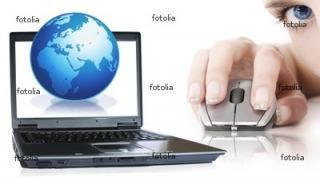 Меседж:
Події, що відбуваються у світі внаслідок розповсюдження коронавірусної інфекції COVID-19, відносяться до  надзвичайної ситуації природного характеру 
глобального рівня
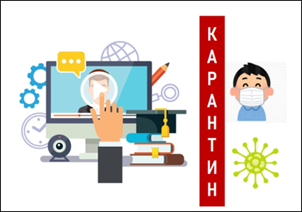 Кожна надзвичайна ситуація  завжди характеризується подвійністю, оскільки, з одного боку, несе загрозу, небезпеку, руйнування для особистості, а з іншого – апелює до стійкості, мужності, надає можливості для підвищення стресостійкості
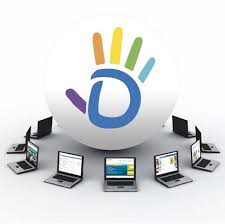 Коронавірус – 
 не тільки медична, 
але й психологічна хвороба
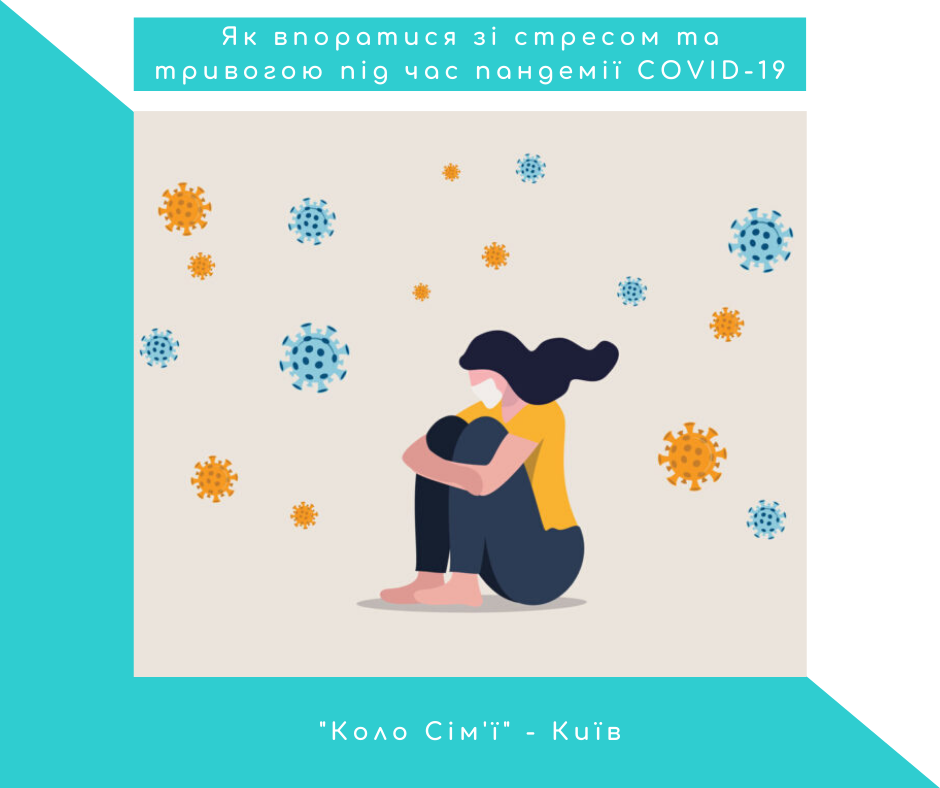 Психогігієна
– це складова частина загальної гігієни, яка охоплює  сукупність заходів щодо збереження та зміцнення психічного здоров’я, що забезпечує 
   найкращі умови 
   для психічної
   діяльності людини
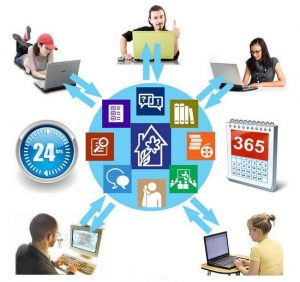 Запровадження
 інформаційно-комунікаційних технологій
 в освітній процес –
 умова сьогодення
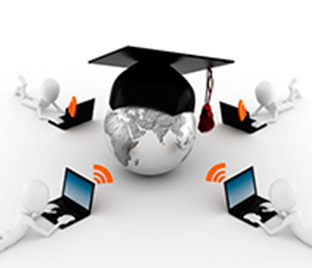 Виклик дистанційної освіти
Дефіцит якісного цифрового контенту та інтернет-покриття, неготовність та небажання частини батьків займатися зі своїми дітьми
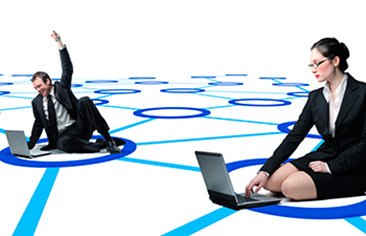 Діти під час дистанційних занять 
швидко стомлюються, тому що 
відсутні реальне спілкування, 
емоції, соціальні контакти, 
знижена активність.
Увага стає повільною,
 а засвоєння матеріалу 
неефективним
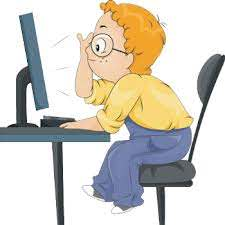 Згідно з вимогами Санрегламенту безперервна тривалість навчальної діяльності із використанням техзасобів — телефони, комп’ютери, телевізори, ноутбуки — упродовж навчального заняття повинна бути:
для учнів 5-7 класів – не більше 20 хвилин;
для учнів 8-9 класів – 20-25 хвилин;
для учнів 10-11 класів на 1-й годині занять до 30 хвилин, на 2-й годині занять – 20 хвилин. 
При парних навчальних заняттях для учнів 10-11 класів – не більше 25-30 хвилин на першому навчальному занятті та не більше 15-20 хвилин на другому
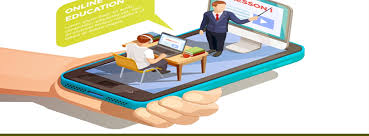 Критерії психічного здоров’я
Уміння справлятись із життєвими проблемами, стресостійкість, здатність до ефективної, творчої діяльності
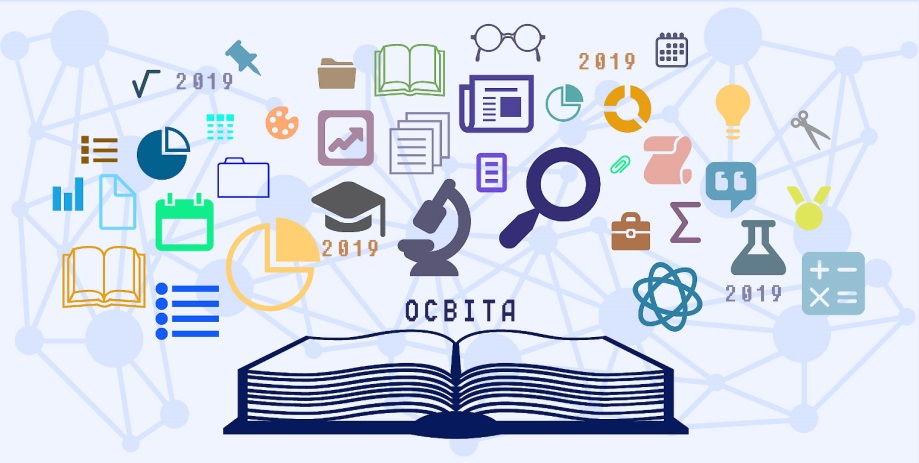 Психологічна стійкість
властивість особистості протистояти життєвим труднощам, несприятливому   впливу обставин, уміння зберігати здоров’я та працездатність у різних випробуваннях
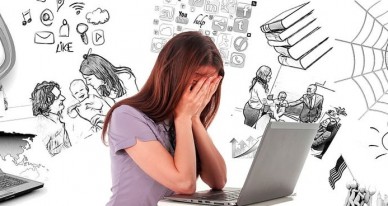 Поради
як зберегти психічне самопочуття, життєвий баланс фізичних і психічних сил у сьогоднішніх реаліях
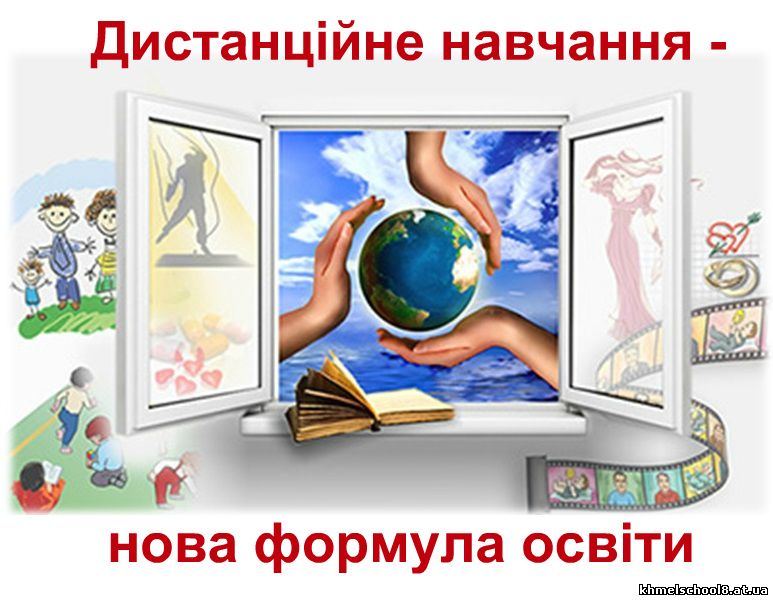 Бути «ресурсним дорослим»
Дбайте про себе, щоб мати змогу піклуватися про інших! 
Намагайтесь організувати особистий простір, домовтеся, щоб родина поважала та не порушувала психологічні межі
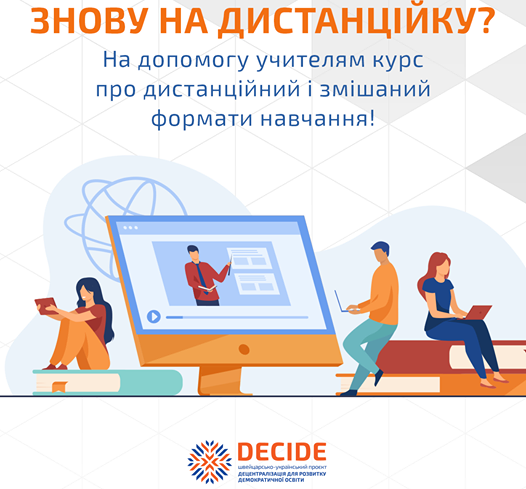 Виділяйте час «тільки для себе». робіть те, що дарує вам радість, спокій, задоволення, відновлює ваші ресурси (хобі, медитація, творчість, догляд за собою)
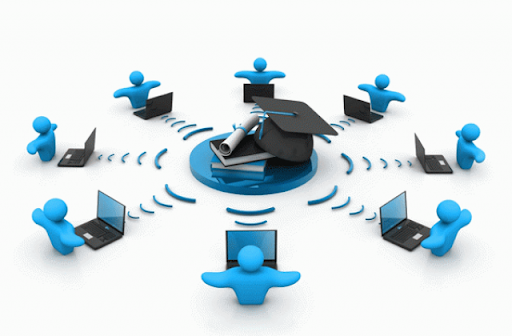 Позитивне мислення
Концентруйтесь на позитиві. 
Переглядайте комедії, прослуховуйте музику, займайтеся улюбленими справами.
«Якщо ти не можеш змінити обставини, зміни своє
 ставлення до них» 
Марк Аврелій
«Інформаційна дієта»
Типи інформаційного стресу: інформаційна недостатність; інформаційна надмірність
Дозуйте кількість інформації на день, аналізуйте, мисліть критично. Відокремте те, що знаходиться під вашим контролем, і те, на що ви вплинути не можете
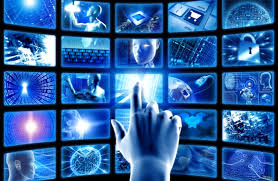 Тайм-менеджмент
Плануйте  день, максимально зберігаючи звичний режим професійної діяльності
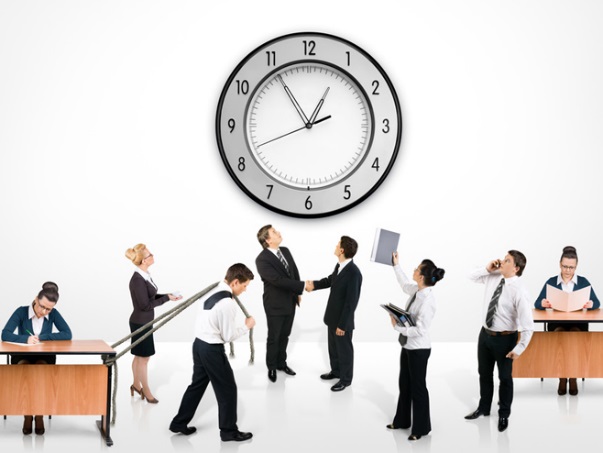 Розподіл пріоритетів між завданнями
Режим
Обов’язково дотримуйтесь режиму харчування,
 питного режиму (не менше 1,5–2 літрів чистої питної води за добу), 
режиму відпочинку та сну
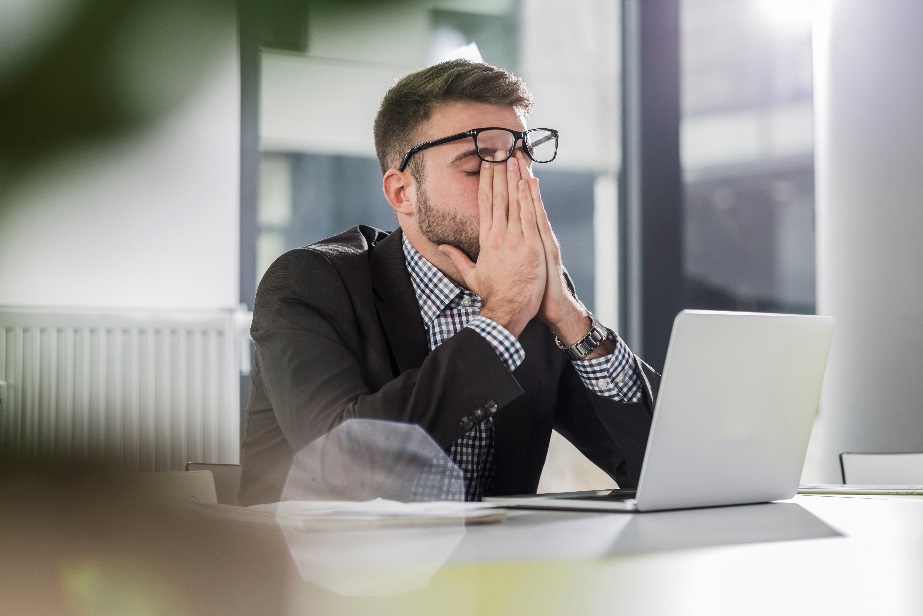 Перерва для відпочинку очей
Кожні 2 години роботи влаштовуйте  10–15-хвилинну перерву для відпочинку очей
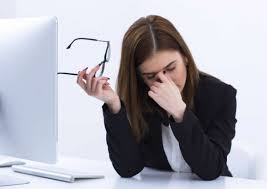 Враховуйте власні біоритми
Рухова активність
Увага до свого стану
Перемагають тільки ті нації, спільноти, групи людей, які в складних умовах виявляють згуртованість, солідарність, взаємну підтримку, співчуття, а спеціалісти, які займаються ліквідацією наслідків, – виявляють високий професіоналізм, професійну відповідальність і етику
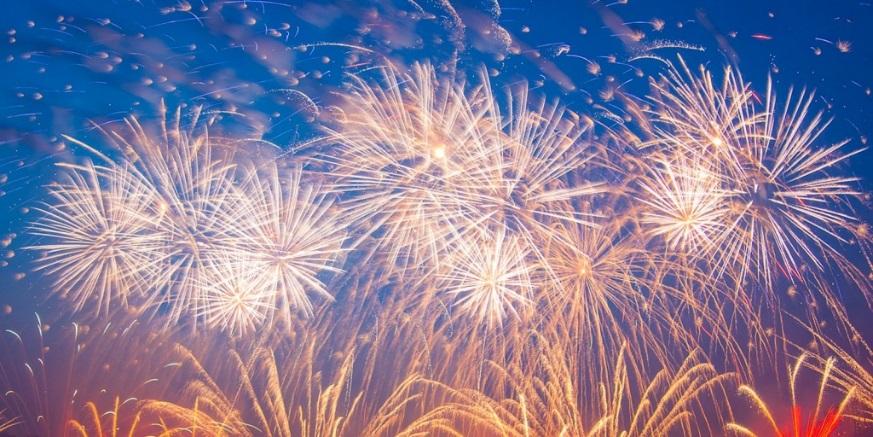 Дякую за увагу
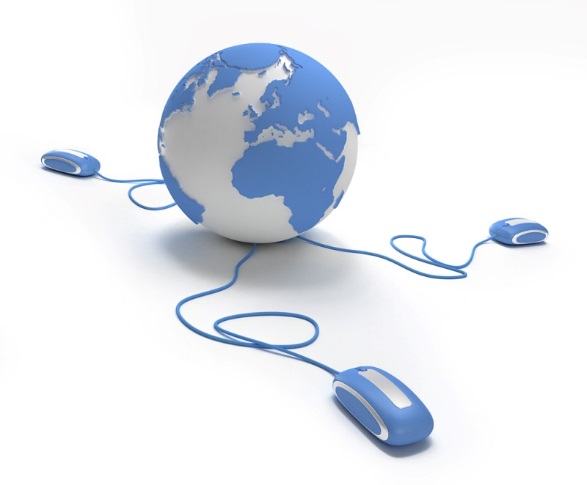